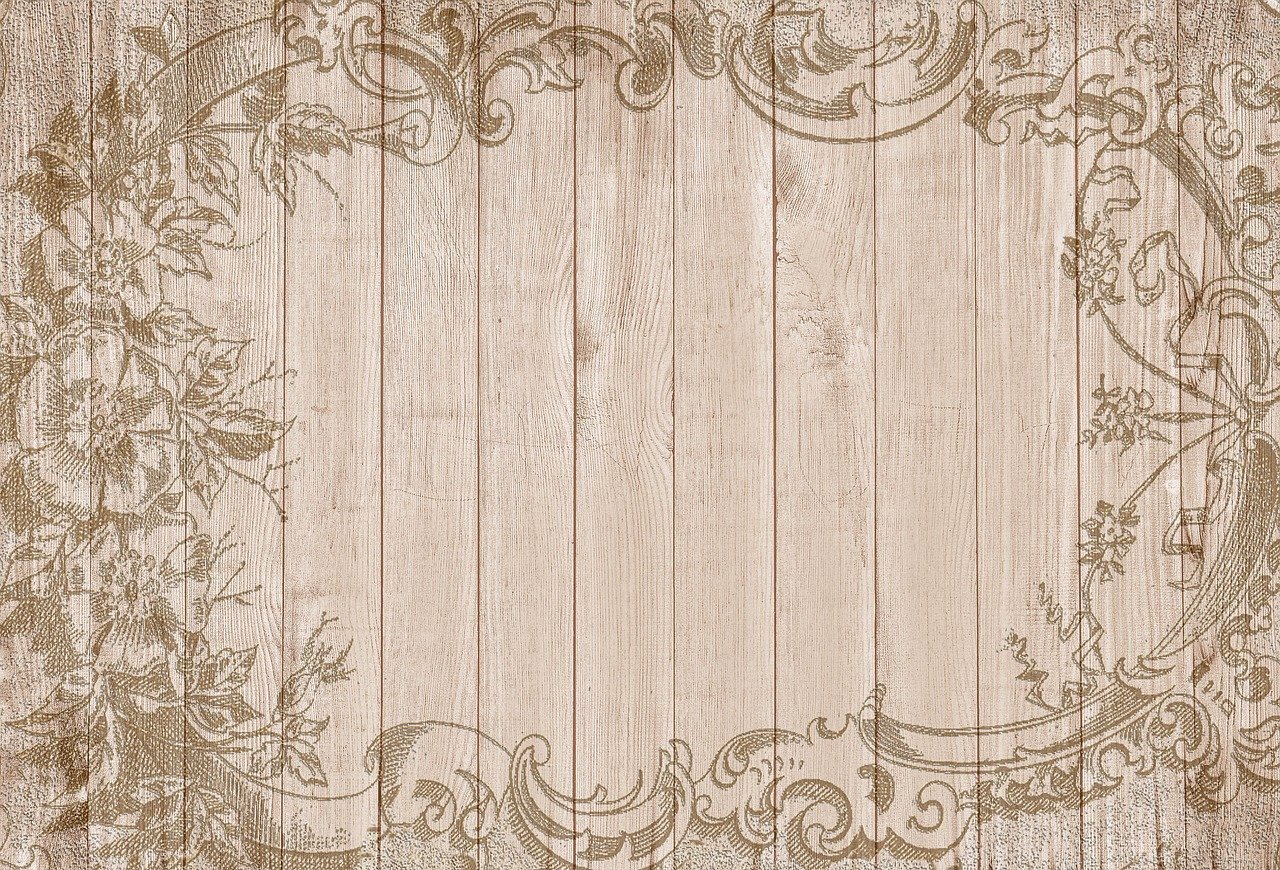 Досуговый  клуб    
      «РЕТРО-TIME»
Практика активного долголетия    для лиц пожилого возраста и инвалидов
          
      ГБУ СО «Сызранский пансионат для инвалидов»
                          (психоневрологический интернат)
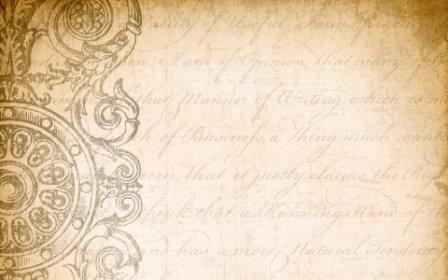 «Старость не может быть счастьем. Старость может быть лишь покоем или бедой. Покоем она становится тогда, когда ее уважают. Бедой ее делают забвение и одиночество»
Василий Александрович Сухомлинский
Существует только один способ не превратить старость в пародию на прожитую жизнь, а именно — продолжать преследовать цели, которые придают смысл существованию: преданность людям, группам или делу, общественной, политической, интеллектуальной или творческой работе.
Джефферсон Дэвис
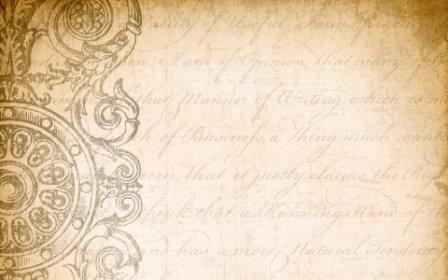 МЕСТО ВНЕДРЕНИЯ ПРАКТИКИ
Государственное бюджетное учреждение Самарской области «Сызранский пансионат для инвалидов»  (психоневрологический интернат)
(Сызранское отделение №2)

ЦЕЛЕВАЯ АУДИТОРИЯ:
Целевой аудиторией для реализации работы Клуба являются все желающие из числа проживающих в Учреждении в не зависимости от интеллектуальных возможностей и физических ограничений:
граждане пожилого возраста старше 50 лет;
 инвалиды от 29 лет и старше.
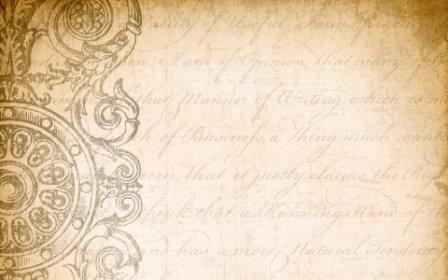 ЭТАПЫ ВНЕДРЕНИЯ ПРАКТИКИ
Внедрение практики проходит в три этапа:
1. Подготовительный, включающий в себя
-  оборудование помещения в соответствующей тематике,
набор и подготовка  команды ответственных из числа подопечных Учреждения (инвалидов от 29 лет), которые будут оказывать содействие в организации работы Клуба, проведении мероприятий, в соответствии с запросами участников, мониторинге результатов (тест «индекс жизненной удовлетворенности (ИЖУ), адаптация Н. В. Паниной. Опросник общего психологического состояния человека»).
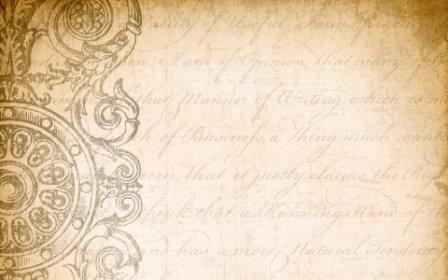 2. Основной, включающий в себя:
- разработку плана тематических мероприятий.
- проведение досуговых мероприятий в соответствии с планом программы среди получателей социальных услуг старшего поколения и инвалидов.

3. Заключительный. Рефлексия, включает в себя:
оценку эффективности полученных результатов.

ОСОБЕННОСТИ ВНЕДРЕНИЯ ПРАКТИКИ
Чтобы внедрить практику в другом регионе необходимо:
Присоединиться к данной практике,
Создать аналог.
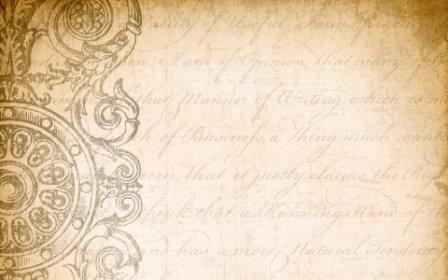 ОПИСАНИЕ
          Организация активного, доступного досуга для лиц пожилого возраста и инвалидов является одной из важных задач в учреждениях стационарного социального обслуживания (пансионатах). И если для молодых подопечных досуг может иметь массу разнообразных направлений, то иначе обстоит дело с категорией пожилых людей. Именно досуг для граждан пожилого возраста в пансионатах имеет огромное значение. В силу возраста, здоровья и других факторов, для подопечных пожилого возраста требуются новые подходы для создания комфортных условий организации дневной занятости.
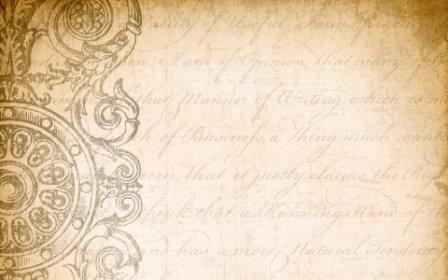 Проанализировав данную ситуацию, было замечено, что часто проживающие преклонного возраста ностальгируют по времени своей молодости, вспоминают яркие события прожитых лет, какие были фильмы, газеты, какую слушали музыку и т.д. Учитывая эти потребности и актуальный запрос, на базе государственного бюджетного учреждения Самарской области «Сызранский пансионат для инвалидов» (Сызранское отделение №2) (далее - Учреждение) было решено организовать досуговый ретро клуб «РЕТРО-TIME» (далее - Клуб).
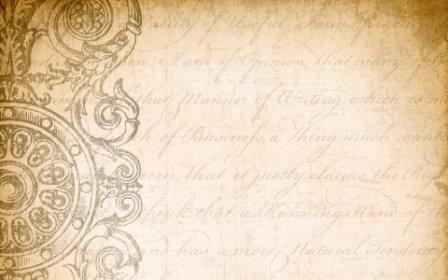 ОСНОВНАЯ ИДЕЯ КЛУБА состоит в том, что работа с его посетителями строится на основе использования пожилыми людьми собственных ресурсов, основанных на воспоминании и прошлом опыте и не по строго сформированному плану, а в соответствии с предпочтениями  и запросами самих  участников Клуба.
        ГЛАВНАЯ ОСОБЕННОСТЬ И НОВИЗНА заключается в том, что на базе учреждения, для максимального достижения результата организована комната, интерьер которой оформлен в ретро стиле, что несомненно способствует созданию необходимого настроения и должной атмосферы.

ПЕРИОДИЧНОСТЬ ПРОВЕДЕНИЯ ЗАНЯТИЙ В КЛУБЕ
1 раз в неделю по пятницам
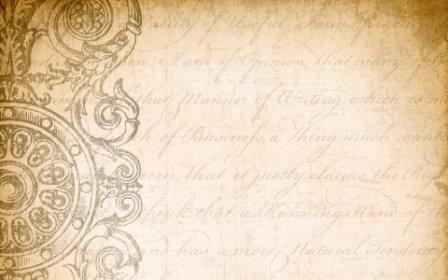 ВАЖНЫЙ АСПЕКТ РАБОТЫ КЛУБА – тесное взаимодействие между подопечными пожилого возраста  и молодыми инвалидами   из числа подопечных  учреждения, основанное на доверительном сотрудничестве и приобщении к активному образу жизни каждой категории лиц. Где одни  становятся активными членами клуба, посещая  его мероприятия, другие могут проявить свои организаторские способности, проявляя себя в роли помощников  организатора  мероприятий в клубе.
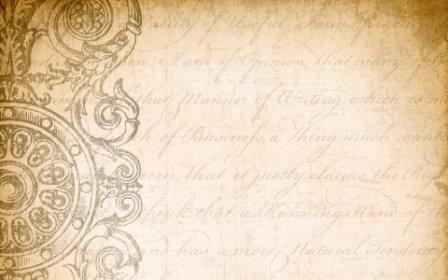 ПРЕИМУЩЕСТВА ПРАКТИКИ:
Доступность для любого проживающего пансионата, невзирая на умственные и физические возможности. (возможность привлечения маломобильных подопечных, путем составления хода мероприятия в доступной форме).

Возможность организации мероприятий с учетом интересов и запросов  его участников.

Проведение мероприятий  с погружением в атмосферу  прошлых лет, за счет  соответствующего оформления комнаты.
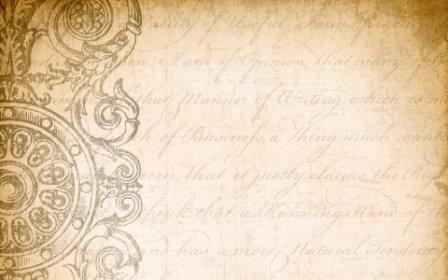 ЦЕЛЬ
Повышение качества жизни пожилых людей и инвалидов, проживающих в учреждении  через организацию досугового  клуба «РЕТРО-TIME»; вовлечение в активную творческую и социокультурную деятельность посредствам проведения занятий в Клубе в соответствии с запросами его участников.
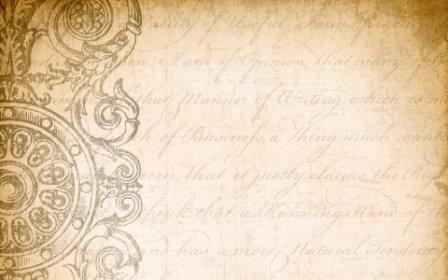 ЗАДАЧИ:
1. Планирование работы Клуба с учетом интересов и запросов участников.
2. Организация встреч, занятий в Клубе, тематических вечеров, общения на интересующие темы и т.д.
3. Формирование устойчивого интереса у пожилых людей и инвалидов к самореализации в любой сфере деятельности.
4. Пробуждение и активизация интереса у пожилых людей и инвалидов к активной социокультурной жизни в Учреждении.
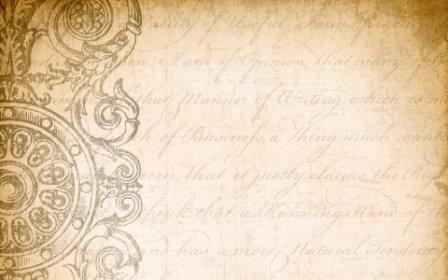 ОСНОВНЫЕ ЭТАПЫ СОЗДАНИЯ ДОСУГОВОГО КЛУБА «РЕТРО- TIME»
1. Определение и выбор  места расположения Клуба.

2. Создание интерьера, соответствующее тематике. 
Для этого мы разрисовали стены помещения под старинный кирпич, а дорисовав старинный уличный фонарь и часы, наш клуб преобразился еще более. Благодаря усилиям неравнодушных сотрудников, нами были собраны предметы интерьера (старинные часы, виниловые пластинки, телефон, фотоаппарат и даже старинный, но отлично работающий  видеопроектор, оказавшийся настоящей изюминкой и находкой нашего клуба;  старые значки и медали, а так же денежные купюры, которые мы оформили в виде картин ,так же добавили лоска интерьеру помещения).
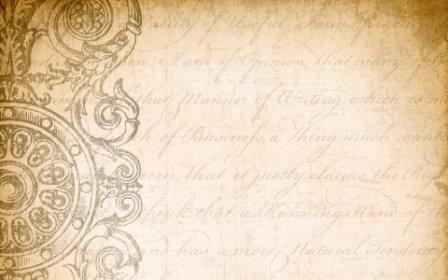 3. Методическая работа, включающая в себя сбор информации об интересах и запросах участников Клуба и продумывание формы проведения занятий в соответствии с запросами участников.

4. Разработка плана  выбранного мероприятия, подборка  необходимого реквизита, оборудования.

5. Распределение ролей между основными участниками процесса, выступающими в качестве помощников по организации  выбранного тематического  занятия.
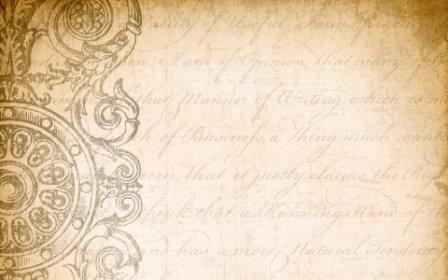 ЭТАП ОФОРМЛЕНИЯ ИНТЕРЬЕРА
                          ДОСУГОВОГО КЛУБА «РЕТРО-TIME»
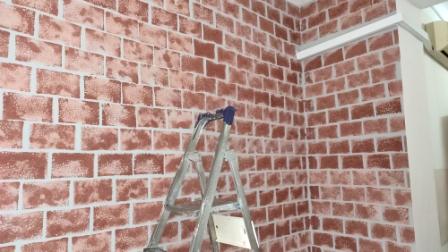 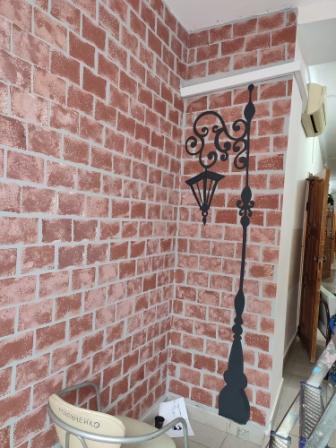 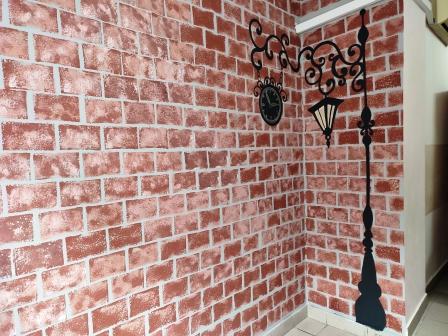 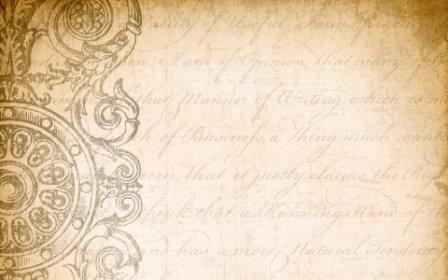 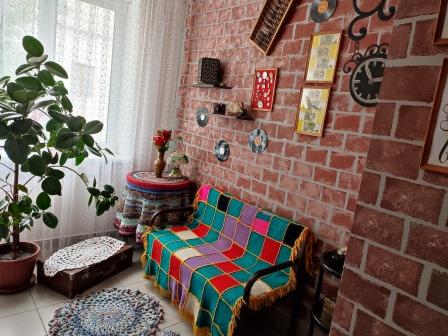 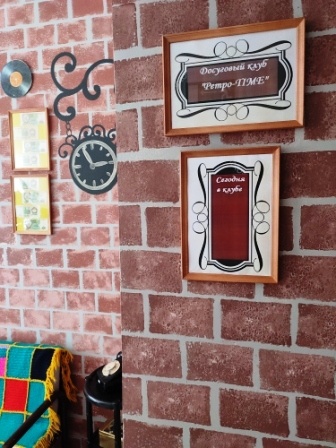 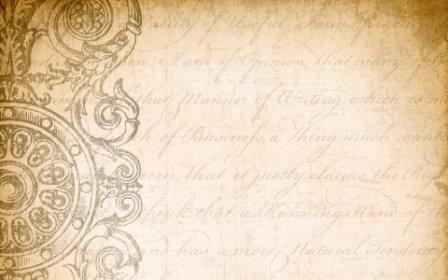 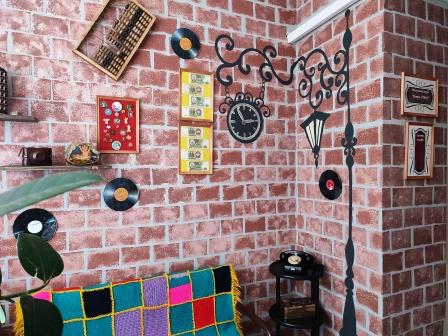 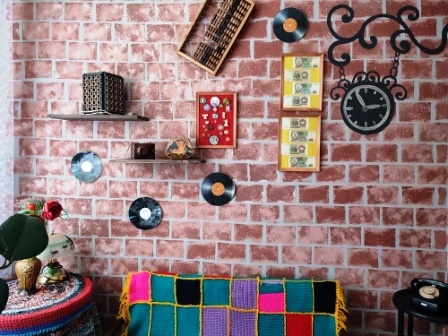 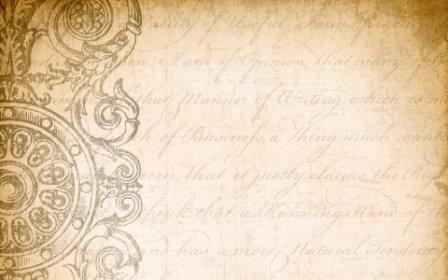 ОСНОВНЫЕ ПРИНЦИПЫ РАБОТЫ КЛУБА
1 Доступность - досуг строиться в соответствии с возможностями здоровья каждого получателя социальных услуг.

2. Равенство - работа в Клубе строиться с обеспечением равных возможностей всех его участников.

3. Уважение достоинства личности и интересов каждого участника Клуба.
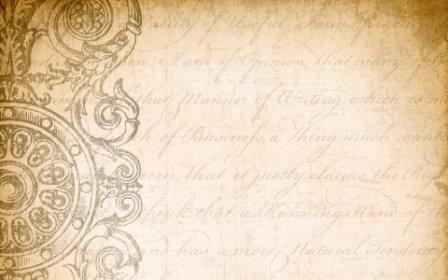 ОСНОВНЫЕ НАПРАВЛЕНИЯ ДЕЯТЕЛЬНОСТИ КЛУБА: 
1. Проведение культурно-досуговых мероприятий, направленных на повышение эмоционального фона пожилых людей и инвалидов в соответствии с их запросами.

2. Поддержание стремления к полноценной, активной жизни.

3. Установление дружеских контактов между участниками Клуба.
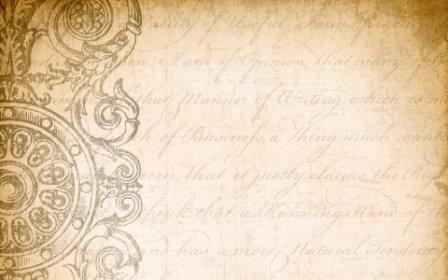 ОСНОВНЫЕ ФОРМЫ ДЕЯТЕЛЬНОСТИ КЛУБА:
Для реализации целей Клуба могут использоваться следующие формы работы:
- Музыкальные и фольклорные встречи.
- Тематические вечера.
- Фотосессии  и  фотовыставки.
- Свободные дискуссии на интересующие темы.
- Мастер-классы членов Клуба и специально приглашенных гостей (общественные волонтеры, интересные творческие люди).
 - Просмотр и обсуждение фильмов, телепередач.
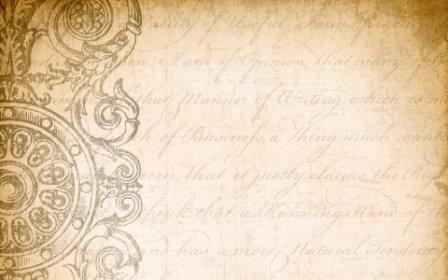 ОЖИДАЕМЫЕ РЕЗУЛЬТАТЫ:
1. Продуктивно организованная дневная занятость и отдых лиц пожилого возраста и инвалидов в независимости от их интеллектуальных способностей и физических ограничений.  
2. Появление решительности, целеустремленности в достижении жизненных целей. 
3. Повышение показателя согласованности между поставленными и достигнутыми целями.  
4. Повышение самооценки, положительной оценки собственных качеств и поступков.
5. Улучшение общего психо-эмоционального  настроя.
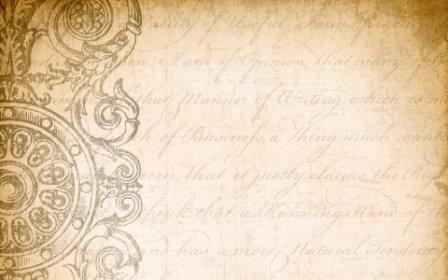 ЗАКЛЮЧЕНИЕ

          Сейчас деятельность досугового клуба набирает все большие обороты. Лица пожилого возраста все больше и активней принимают участие в его деятельности, привнося свои идеи. 
      В Клубе состоялось уже много интересных занятий и вечеров, яркими из которых является просмотр немого кино и мультфильмов через видеопроектор, персональные фото-путешествия «Гляжусь в себя- ту прежнюю…», музыкальные и фольклорные вечера, тематические вечера «Людмила Сенчина- золушка Советского Союза», «Вспоминаем Людмилу Гурченко» , «Муслим Магомаев- золотой голос Советскгого союза» ,
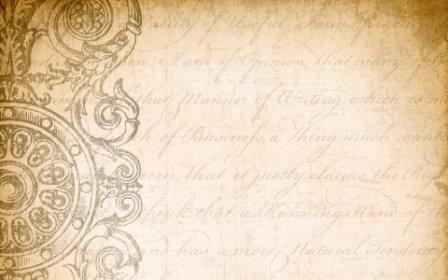 а также душевные чаепития и просто запоминающиеся фотосессии. И это еще не полный список, с каждой неделей он пополняется все больше и оставляет в памяти подопечных яркие красочные вспышки эмоционального вдохновения, такие важные для людей, которые остаются один на один со своим возрастом, одиночеством и мыслями. И так нуждающиеся в нашем внимании и заботе.
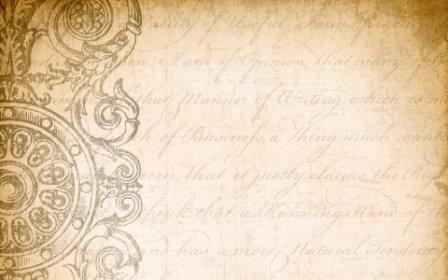 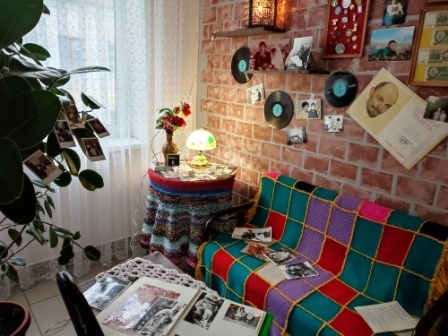 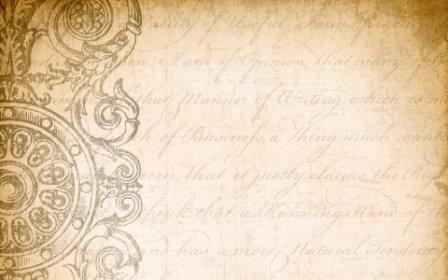 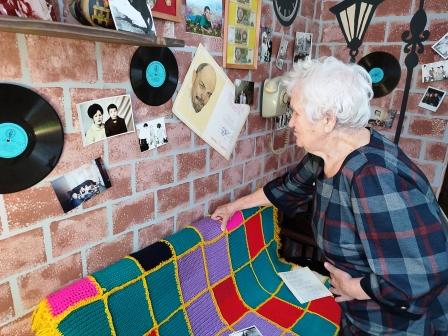 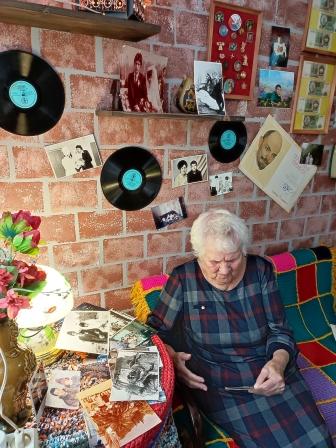 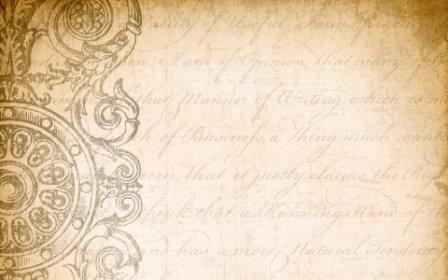 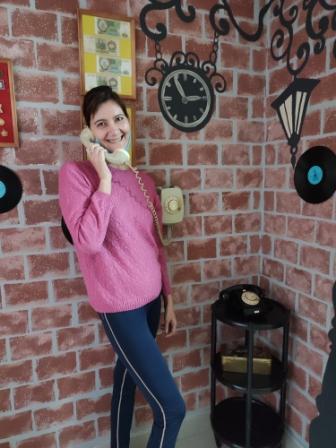 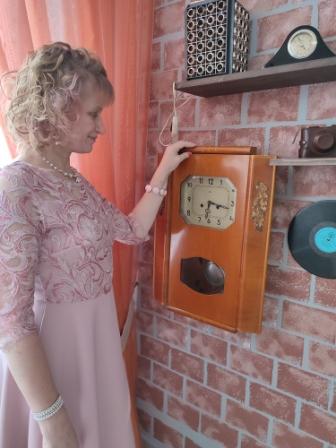 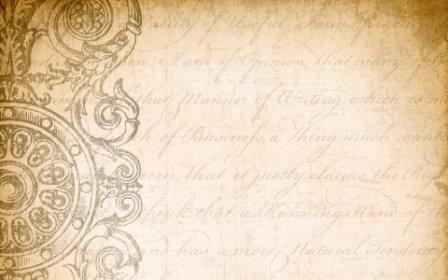 БЛАГОДАРИМ ЗА ВНИМАНИЕ!
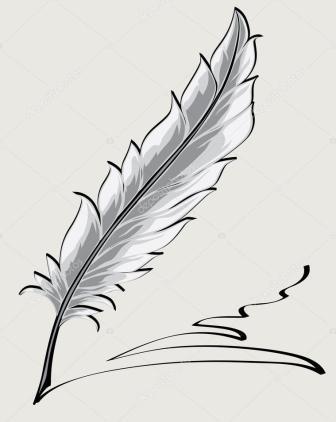